Informe de Gestión del primer trimestre 2024 PQRSD - SAC
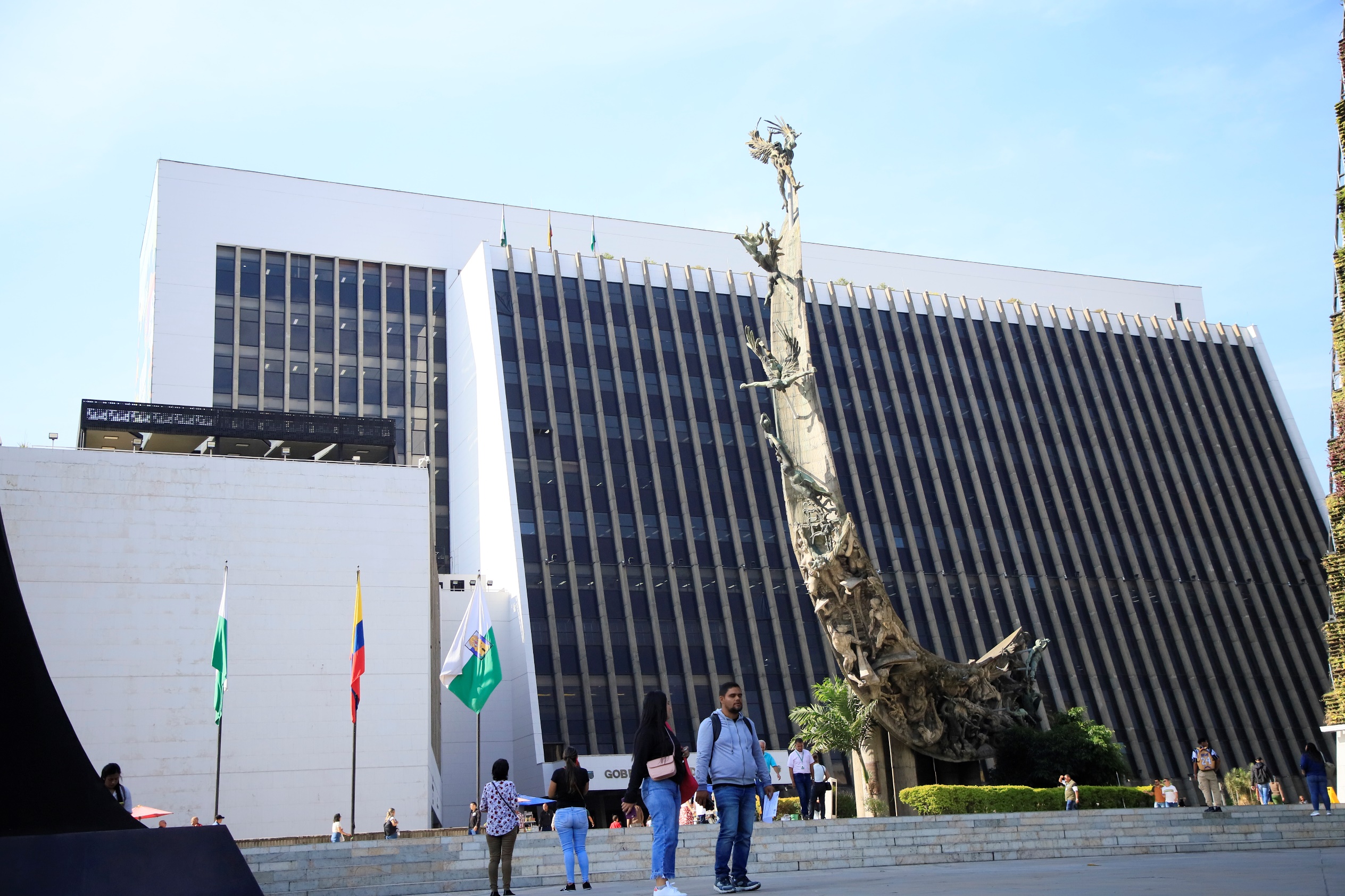 Contenido
Informe de Atención PQRSD por dependencia.
 Canal de recepción.
 TOP de los 20 asuntos más solicitados por los ciudadanos.
 Porcentaje tipo de solicitud.
 Oportunidad en la respuesta.
 Porcentaje tipo de solicitud SAC.
 Canal de recepción SAC.
Informe de Gestión PQRSD – SAC
Cuarto trimestre 2023
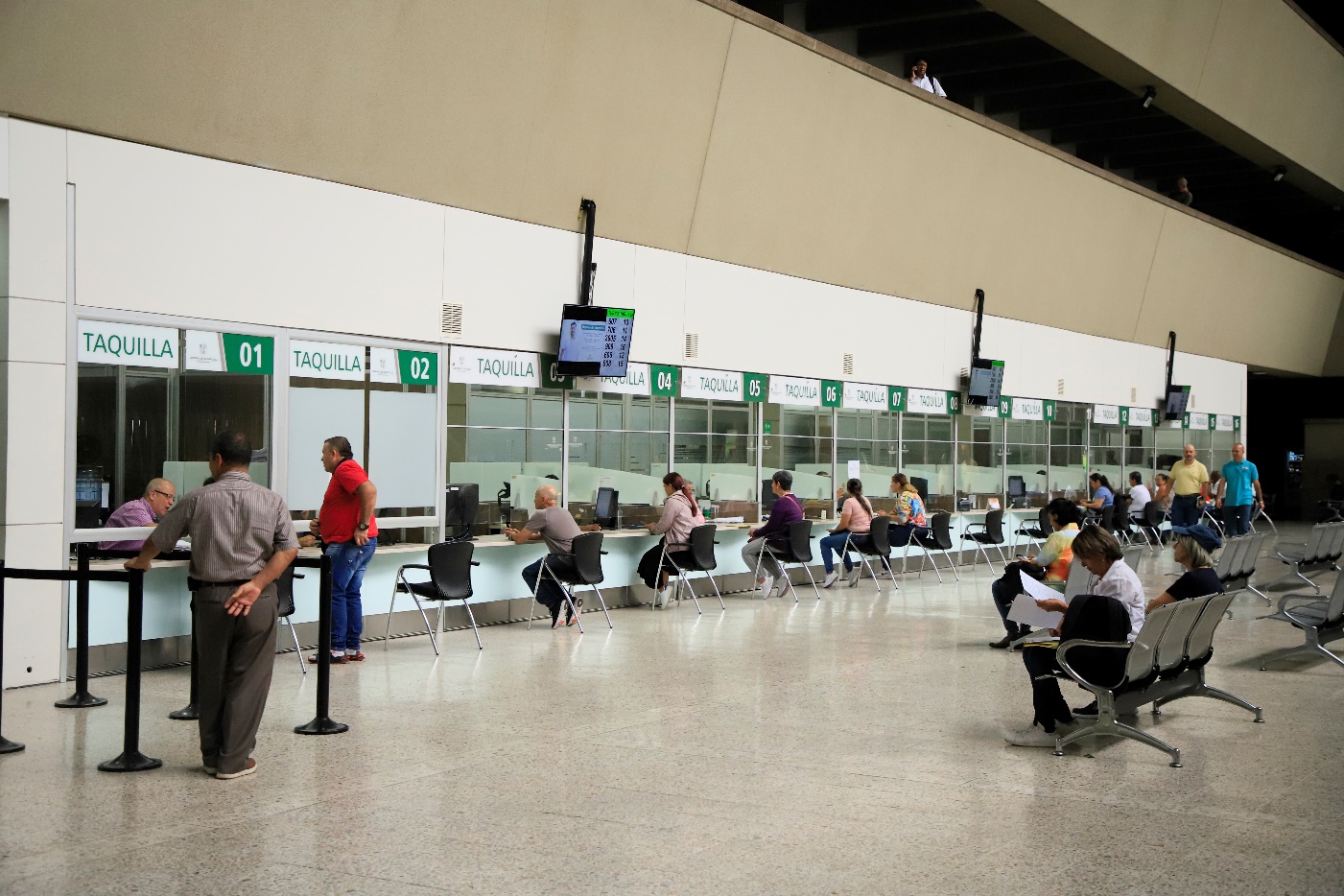 1.
Informe de Atención PQRSD por dependencia
Informe de Gestión PQRSD – SAC
Cuarto trimestre 2023
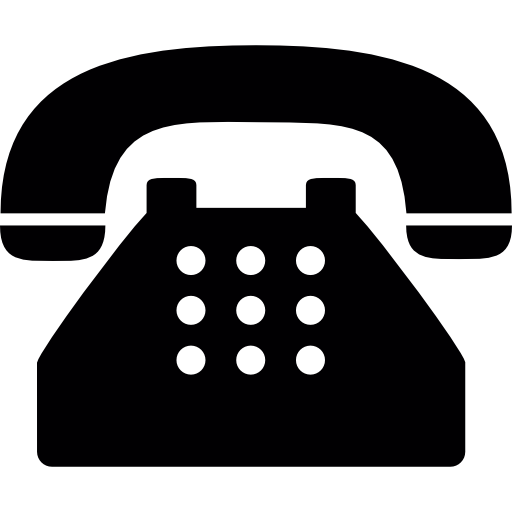 TELEFÓNICO
Línea telefónica  0,0%
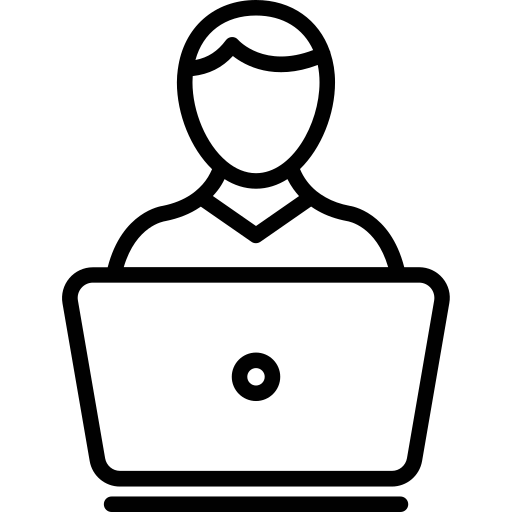 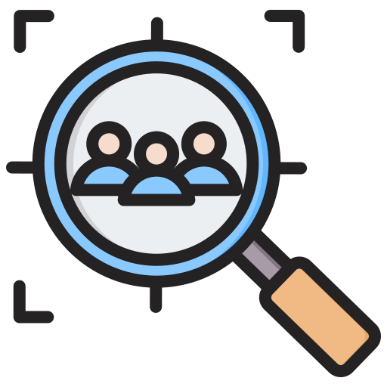 PRESENCIAL
Escrita presencial 6.940
82,82%
VIRTUAL
Vía web internet  1.440   
17,18%
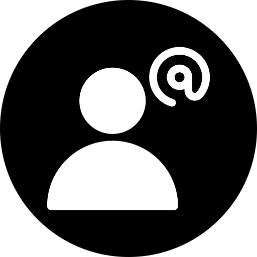 2.
Canal de recepción 
de las PQRSD en la Gobernación de Antioquia
Informe de Gestión PQRSD – SAC
Cuarto trimestre 2023
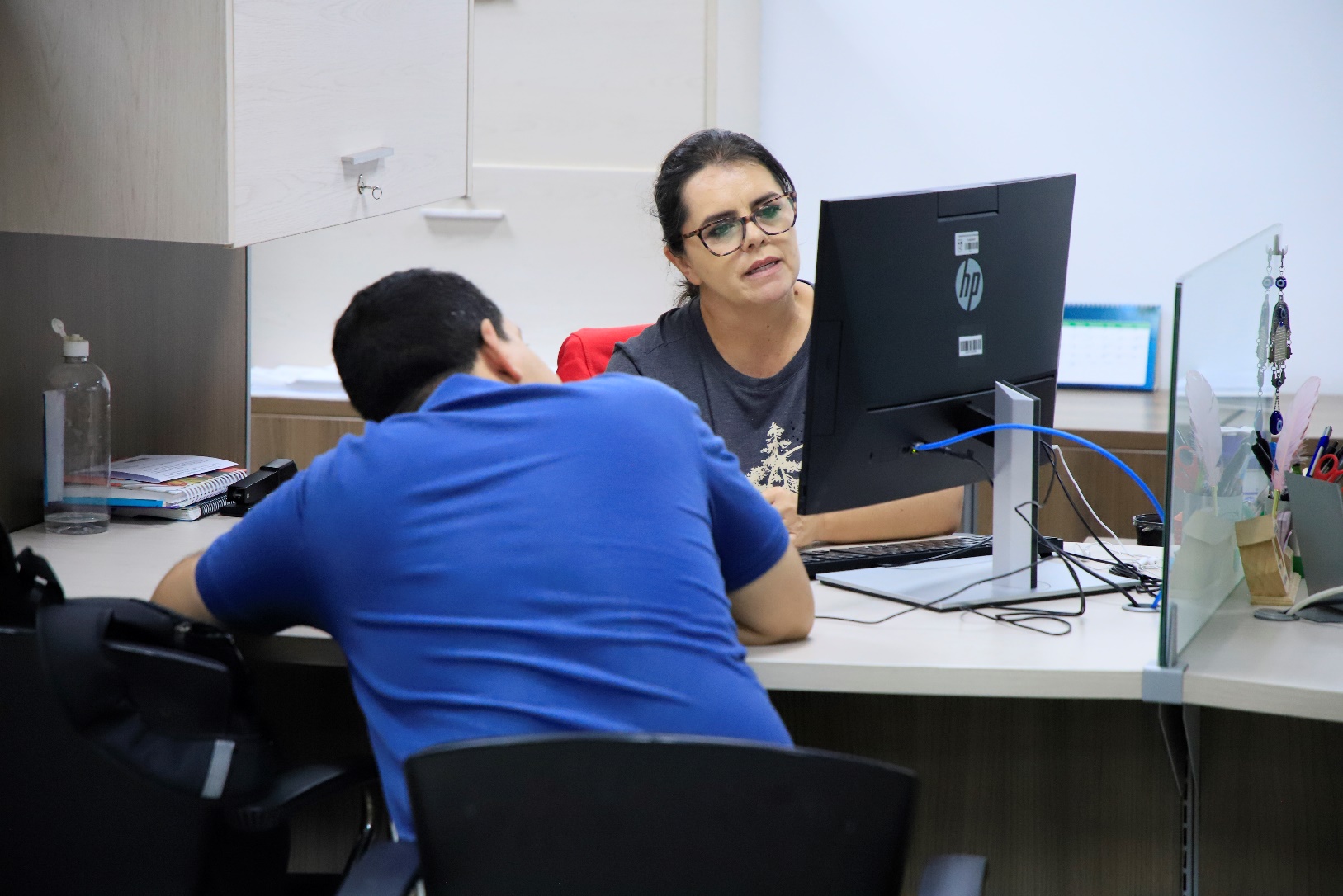 3.
TOP de los 20 asuntos más solicitados por los ciudadanos
Informe de Gestión PQRSD – SAC
Cuarto trimestre 2023
4.
4.
Porcentaje tipo de solicitud
Informe de Gestión PQRSD – SAC
Cuarto trimestre 2023
5
Oportunidad en la respuesta
Informe de Gestión PQRSD – SAC
Cuarto trimestre 2023
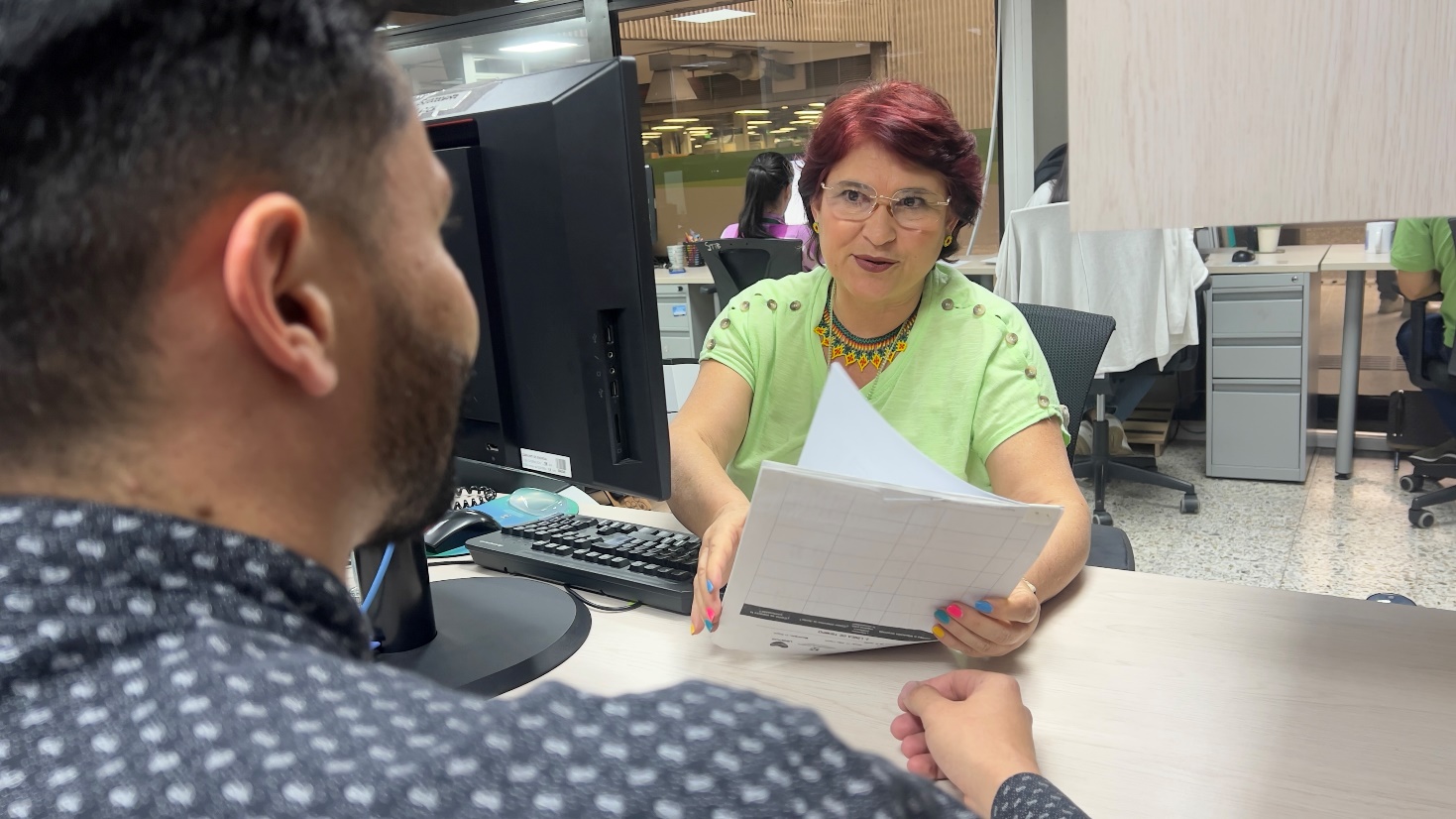 6.
6.
Porcentaje tipo de solicitud SAC Educación
Informe de Gestión PQRSD – SAC
Cuarto trimestre 2023
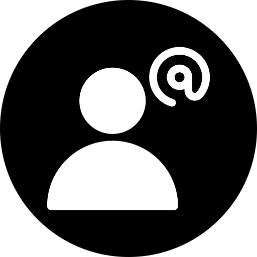 Web
  99,99%
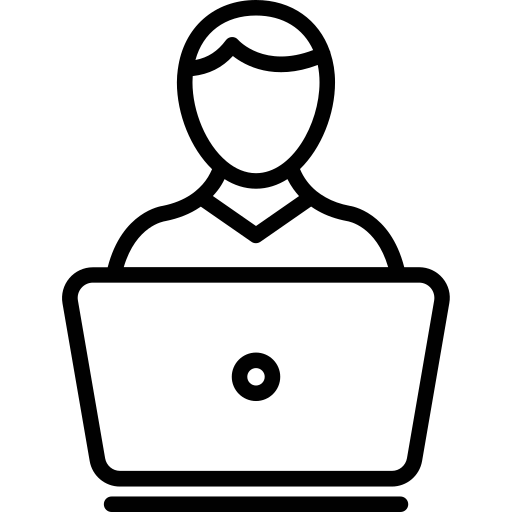 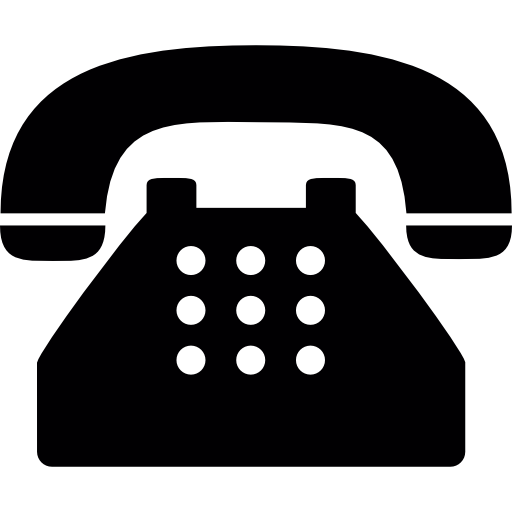 Telefónico  
0,00%
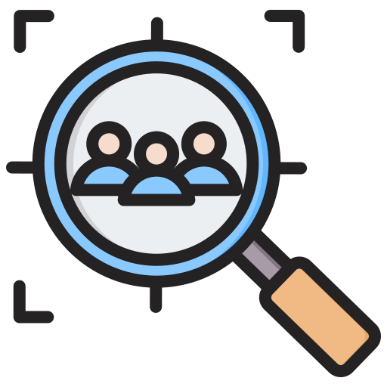 Electrónico  0,01%
7.
Canal de recepción SAC
Informe de Gestión PQRSD – SAC
Cuarto trimestre 2024